Coordinating Multi-Site Trials
Christina Lomba, MS, CCRC
Clinical Trials Coordinator
Aflac Cancer & Blood Disorders Center
Agenda
What is a Multi-Site Study?

Study Start-Up Procedures
IND/IDE
ClinicalTrials.gov
Contracts
IRB/regulatory
Site Initiation Visit (SIV)
Active Study Procedures
Enrollment
Correlatives
Reportable Events
Monitoring/DSMB
Communication
Study Close-out
2
Multi-Site Study
A multi-site study is one in which a local investigator designs a trial and oversees its conduct at multiple external institutions. 
This investigator is usually the study sponsor, as well.
Clinical Trial Coordinators (CTCs) aid these local investigators in opening and managing these multi-site trials for the duration of the study.
Aflac Cancer and Blood Disorders Center is currently  coordinating 18 multi-site studies.  
Including investigational drug trials, registry studies, non-therapeutic intervention trials
Ranging from 3 to 17 participating centers
Study Start-Up
IND/IDE submission, if applicable
Local IRB approval
ClinicalTrials.gov registration, if applicable 
Site selection
Sites will be selected based on their capability to conduct the study protocol
Budget 
Typically includes start-up fees and per patient reimbursement
4
IND vs IDE
IND = Investigational New Drug
Applications are either Commercial or Research (non-commercial) under these categories:
Investigator IND
Emergency Use IND
Treatment IND
IDE = Investigational Device Exemption
Applications are either Significant or Nonsignificant risk under these categories:
Commercial IDE
Investigator-initiated IDE
Emergency Use IDE





Fda source
5
IND Submission
What is submitted in an IND packet?
IND Application Cover (Form 1571)
Investigator’s Statement (Form 1572)
Certification req’s, mandatory registration, & result reporting through ClinicalTrials.gov (if applicable)
Animal Pharmacology and Toxicology Studies
Manufacturing Information
Clinical Protocols and Investigator Information
6
IND Responsibilities
Control of drug- ensure investigational drugs are only shipped to investigators participating in the trials
Ensure labeling of immediate packing of investigational drug
Obtain and maintain critical documents (included in prior slide) and regulatory documents
Financial disclosures from each investigator 
ClinicalTrials.gov registration
Annual reporting to the FDA
Evaluate and report on safety and effectiveness
7
IDE Submission
Varies based on Risk level
What is submitted in an IDE packet?
Sponsor information
Report of prior investigations-all prior clinical, animal, and laboratory testing 
Investigational Plan (including protocol, etc.)
Example agreements to be signed & certification all investigators have signed
IRB and participating institution(s) information
Labeling information
Copies of Informed Consent forms and other material provided to subjects.
8
IDE Responsibilities
Select and educate qualified investigators and monitors 
Ensure/maintain FDA & IRB approval, reporting annually
Device Control-ensure investigational devices are only shipped to investigators participating in the trials
Obtain necessary signed agreements & financial disclosures from investigators
Ensure immediate package label of investigational device
Obtain and maintain critical documents (included in prior slide) and regulatory documents
ClinicalTrials.gov registration
Evaluate and report on safety and effectiveness
9
ClinicalTrials.gov
ClinicalTrials.gov is a website resource that healthcare providers, patients, families, and the public have access to view clinical trials.
This includes basic information about the trial including:
Brief summary
Intervention
Eligibility criteria
Participating sites
Study contact information
Once the study has been completed, results of the study will be posted.
10
ClinicalTrials.gov Requirements
Required by law (FDAAA 801)
Required for Journal Publication
Certain journals require registration
Required for studies meeting clinical trial definition
11
ClinicalTrials.gov
Emory University Office of Clinical Research (OCR) is responsible for registering and maintaining this record.
Study PI will need to confirm all information is entered accurately and is up-to-date.
If your study meets criteria to be registered, you will reach out to OCR@emory.edu to initiate the process.
One-time registration fee of $3,500 (includes updates, results reporting, etc.) 
Study team/CTC is responsible for reaching out to OCR for any updates during the study including:
Enrollment of first patient
Study timelines 
Protocol amendments
Additions of external sites
Change of PI
Contact information
12
13
Start-up Package
A start-up package will be sent to sites and will contain all essential documents needed for the trial, including, but not limited to:
Welcome Letter
Protocol
Consent and Assent (if applicable)
Site Information sheet 
Clinical Trials Agreement
Blank 1572 (if applicable)
Financial Disclosure
14
Contract
Once the Notice of Award (NOA) is received for your study, the CTC will request subcontracts from the relevant office at CHOA/Emory (Office of Sponsored Programs [OSP]/Office of Technology Transfer [OTT]).
Items needed for OSP to complete contract development:
Protocol
Site budget
Statement of Work (SOW)
Site contracts (the standard template will typically be used)
15
Contract
Clinical Trials Agreement (CTA)-Legally binding agreement between the sponsor and participating institution. This will include:
Obligations to Site and Investigator 
Terms and Terminations
Indemnification
Budget/Payment
Confidentiality
Publication
Specimen/Tissue
Intellectual Property
Data Ownership 
Contract negotiations will take place with the legal teams at both institutions.
16
Contract
Other common agreements that may be used:
Data Use Agreement (DUA)- agreement used for the transfer of data between research collaborators.
CHOA- OSP; Emory- OSP
Material Transfer Agreement (MTA) – agreement used for the transfer of material between research collaborators. 
I.e. blood, tissue, etc. 
CHOA-OSP; Emory- OTT
Negotiations may occur in parallel to IRB approval.
The agreement cannot be signed until the site has obtained local IRB approval.
A full executed copy will be retained in the trial master file.
17
IRB
You must receive local IRB approval prior to sending any documents to the site.
The following will be sent to the sites for IRB approval
Protocol 
Informed Consent Form (ICF)/Assent
Local IRB approval letter 
Investigator Brochure (IB)
Any manuals including Manual of Procedures of Operations, Pharmaceutical Manual, etc.
Any other documents that received local IRB approval, including questionnaires, Case Report Forms (CRFs)
18
ICF Documents
ICF documents will need to be amended at each site to include their institutions required language.
The coordinating site must review a participating site’s consent/assent documents prior to submitting the documents to their local IRB.
This is to ensure the appropriate language is included and all requirements are met.
19
Regulatory Documents
The following regulatory documents will be collected from sites at study start-up and maintained throughout the trial: 
1572 (if applicable)
Financial Disclosure Forms
Delegation of Authority Log (DOA)
Training log(s) 
Investigational Product/Device log
CVs, Licenses, and GCP training for all staff listed on DOA 
Laboratory reference ranges, CAP/CLIA, Lab Director’s CV and License (if applicable)
Local IRB approvals
20
Site Initiation Visit
A site initiation visit (SIV) is the process to ensure the principal investigator (PI) and site staff are sufficiently trained in executing the protocol.
Once the site has a fully executed contract and IRB approval, an SIV with the site will be scheduled within 5-7 business days.
This is typically conducted remotely for investigator-initiated trials. 
Depending on the type of study, the following staff should be present for the training visit:
PI
Sub-investigators
Study Coordinators
Data Coordinator
Regulatory Coordinator 
Pharmacists
21
What is reviewed in an SIV?
Protocol overview 
Including background, aims, inclusion/exclusion criteria, treatment plan, study drug/device administration, SAE reporting, Off Protocol/Study criteria, stopping rules 
Process flow
Study tools
Training on the reservation of slots, electronic database, case report forms, patient enrollment, etc. as applicable
Study monitoring
22
SIV Confirmation Letter
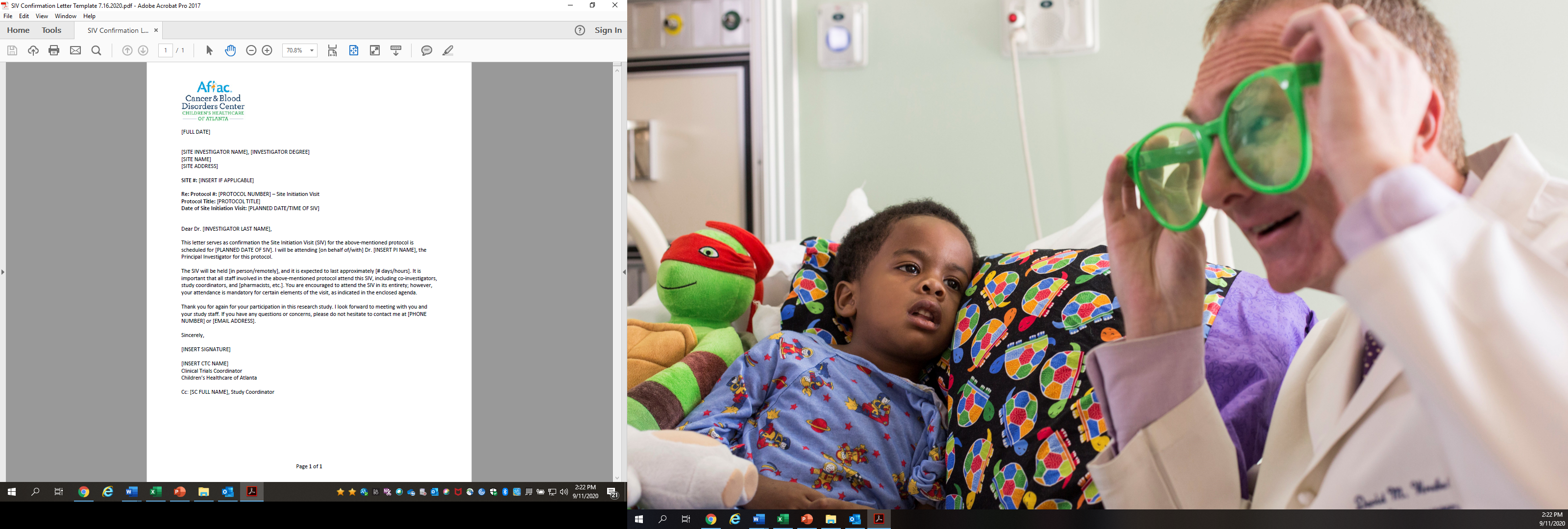 23
SIV Follow-Up Letter
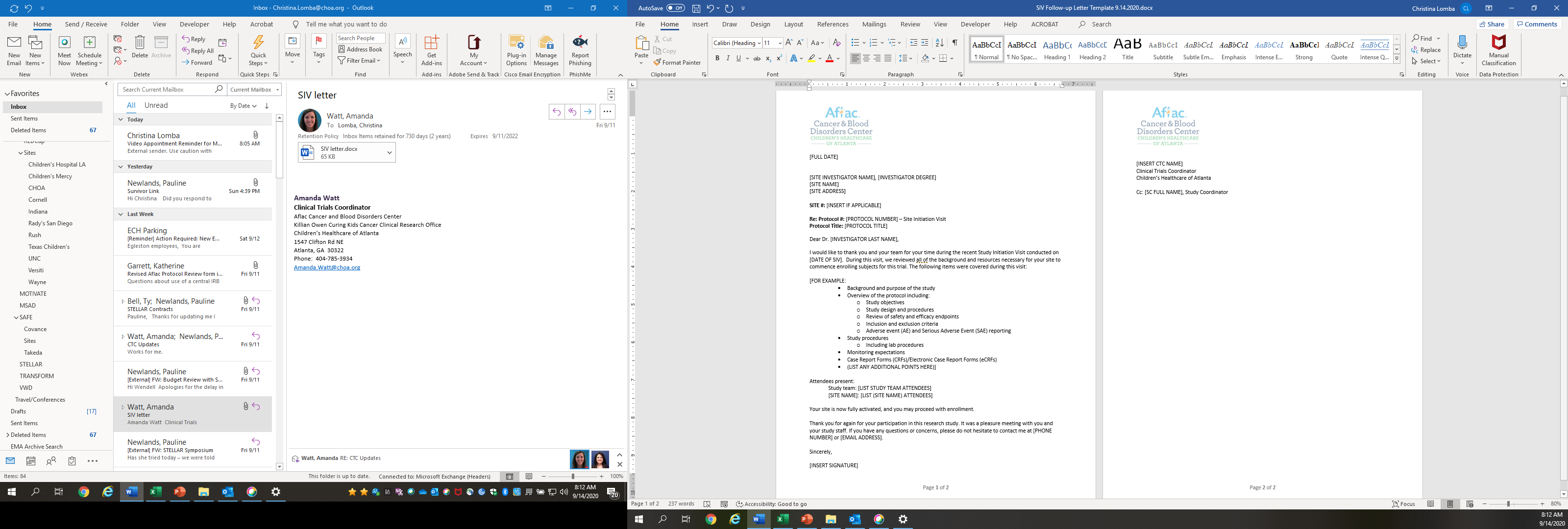 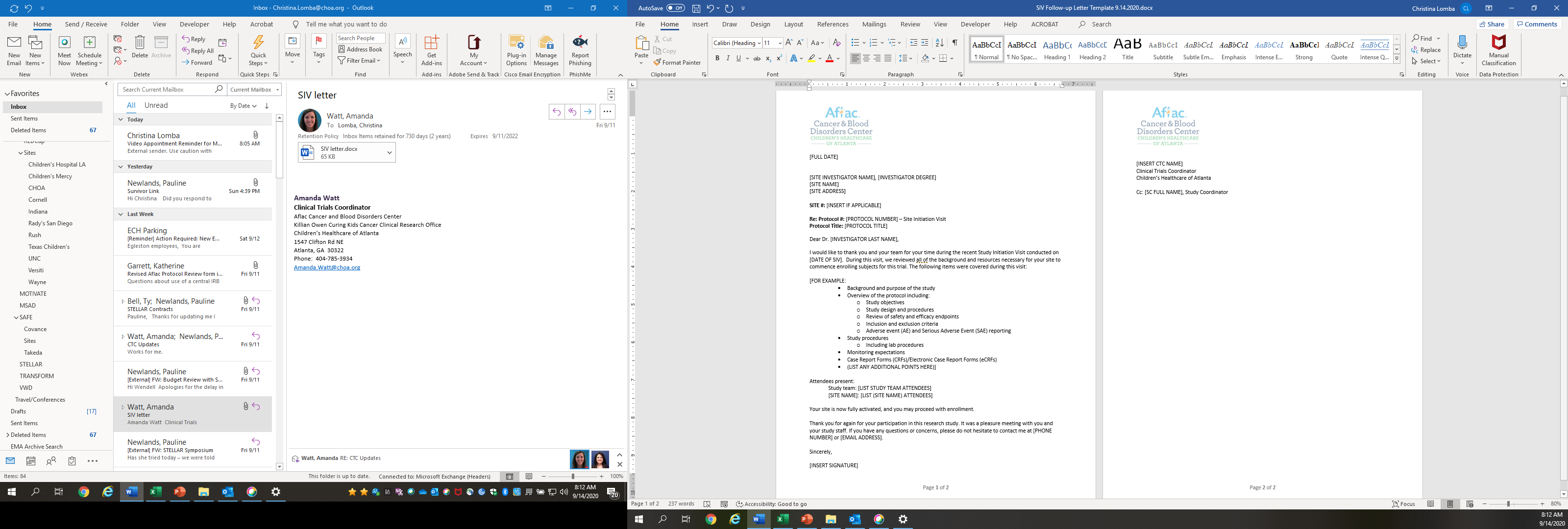 24
What is involved after study start-up?
Study enrollment
Correlative Studies
 Reportable Events
Safety
Deviations
DSMB
Data Queries and Monitoring
Site Payments
Study Communications
25
Enrolling Patients
Most studies require Slot Reservation to ensure the study is not over enrolling.
When a site identifies a patient, they must reach out to the CTC/PI to reserve a slot. 
The coordinating site will send a slot reservation survey to the site to complete.
Typically, the patient must be enrolled within 14 calendar days of slot reservation.
If the 14 calendar days are exceeded, they will need to re-reserve a slot.
26
Enrolling Patients
Enrollment 
Once a patient has consented to the study, the study team will begin to complete the corresponding CRFs and have their local PI sign off and review.
The site must include all relevant eligibility redacted source documentation.
The study PI and CTC will review the patient for eligibility and deem them eligible or not.
After the patient has been enrolled, they will need to follow the required timeline to start treatment.
A patient typically needs to start treatment within 7 days of enrolling.
27
Correlative Studies
Correlative studies 
May include whole blood, plasma, urine, tissue, stool etc. 
Coordinating site will provide each site with:
Lab kits
Shippers
Requisition form
Samples will be collected, processed (if applicable), and shipped to the receiving laboratory according to the study protocol and lab manual.
Coordinating sites will communicate with the site and receiving laboratory about sample collections and projected arrival date.
If samples are not shipped same day of collection, the site will be required to maintain adequate freezer/refrigeration logs.
28
Reportable Events- Safety
External sites will submit all AEs, SAEs, UPs, and SUSARs according to the study protocol.
The SAE will be reported either in an electronic SAE form or in the study electronic database (REDCap). 
The local PI and study PI are required to review and assess the safety event.
External SAEs will be submitted to the local and coordinating site IRB and/or FDA, depending on the severity of the event and protocol requirements.
A copy of all significant safety events will be sent to the participating sites and the Data Safety Monitoring Board (DSMB).
29
Reportable Events- Safety
SUSAR IND reporting 
For any suspected SUSAR, a MedWatch report will be submitted to the FDA within 15 calendar days. 
If the event is fatal or life-threatening, the report will be made within 7 calendar days.
If the trial also has a sponsor outside of CHOA/Emory that will be providing investigational drug, device, or funding, submission of SAEs may be a requirement.
Separate reporting requirements for AEs, SAEs, UPs, and SUSARs
30
Reportable Events- Deviations
External sites will submit all protocol deviations according to the study protocol.
The deviation will be reported either in an electronic form or in the study electronic database (REDCap). 
The local PI and study PI are required to review and assess the event.
Deviations will be submitted to the local and coordinating site IRBs, if deemed necessary.
All deviations will be submitted to the DSMB.
31
Data Safety Monitoring Board
Monitor Phase I and II trials and high-risk interventions, including multi-site trials.
Studies will receive a formal review by the Aflac DSMB once per quarter.
Patient safety information will be reviewed from all sites participating in the trial.
The DSMB will assess the safety of the study and send an official decision letter.
Sites PIs are responsible for sharing DSMB communication with their local IRBs.
32
Querying Data
For the integrity of the trial, it is important to conduct frequent reviews of the data and submit queries to sites outside of the scheduled monitoring visits.
Confirm data is being entered according to the schedule of events and within the designated timeframe listed in the protocol.
Data is accurate and complete.
Generate data queries and submit to designated staff member.
33
Monitoring Visits
Monitoring visits are conducted by the CTC according to the schedule in the protocol in order to:
Verify the investigator is conducting the study in accordance with Good Clinical Practice (GCP)
To ensure the participants’ safety, rights, and well-being are being protected
Data recorded in the CRFs is accurate, complete, and verifiable from source documentation
34
Monitoring Visits
Type of monitoring visits
Interim monitoring visits- routine visits scheduled according to the study protocol to ensure sites are following GCP and completing the data accurately and timely.
For-cause visits- this will be at the discretion of the PI to address any unanticipated issues that arise, including safety concerns.
Close-Out Visit (COV)- after the study has been completed, a COV will be conducted to retain all study documents and close out any unresolved data issues.
35
Monitoring Visits
During the visit, the following documents will be reviewed:
Regulatory documents
CRFs for completeness and accuracy 
Source verification
AEs and SAEs, ensuring all have been reported as necessary
Protocol deviations 
Pharmacy records, if applicable
Laboratory logs (refrigerator/freezer), if applicable
36
Monitoring Visit Confirmation Letter
37
Monitoring Visit Follow-up Letter
38
Regulatory Files
Maintain the following regulatory documents for the duration of the trial: 
All IRB approved versions of the protocol
Approved ICF templates 
Local IRB approvals 
Study team licenses, CVs, GCP, and other relevant training documentation
Local laboratory documentation
Manual of Procedures (MOP), if applicable 
Standard Operating Procedures (SOPs)
DSMB letters
39
Site Payments
A W-9 must be completed from the participating institutions.
External sites will submit invoices according to the schedule agreed upon the CTA.
The study team will compare the invoice to the CTA payment-task/events to ensure all have been complete before processing the payment.
A copy of the invoice will be submitted to Emory or CHOA, depending on where the contract originated.
If the study is through Emory, Emory will be responsible for following up with the sites about invoices.
40
Site Communication
Why is frequent communication important to have with sites?
To ensure protocol integrity is being upheld
Patient safety
Provides the sites opportunities to ask questions 
How is this typically done?
Scheduled study meetings
Newsletters 
Sending “check in” emails 
If there are active patients- email around every 2 weeks
If there are not active patients- email around once per month
41
Study Meetings
Depending on the rate of accrual and the type of trial, site calls are typically scheduled anywhere from monthly to quarterly. 
Study meetings are held to:
Keep sites engaged to keep up accrual
Give sites opportunities to ask questions 
Provide a forum for providers to discuss patient concerns/questions
Discuss protocol amendments
Provide additional protocol training
42
Study Newsletter
Another great form of communication to sites is newsletters.
Newsletters may include:
Study contact information
Frequently asked questions
Study accrual numbers and goals
General study updates
Interim study results
43
Study Close Out
Ensure sites have received all payments according to the CTA.
Conduct close-out visits
Will be conducted remotely with all participating sites. 
Close out the study with local and external IRBs.
Sites will close out with their IRB after the close out visit has been conducted.
Post study results to ClinicalTrials.gov, if applicable.
44
Close-Out Visit
Review of CRFs/eCRFs
Confirm appropriate source documentation is present for all subjects
Confirm all data management processes have been completed
Confirm all CRFs have been completed and submitted
Confirm all electronic queries issued to date have been appropriately resolved, reviewed, and closed.
Review AEs, UPs, SAEs, RNI
They have been reported to all appropriate parties, if applicable
45
Close-Out Visit
Review the Investigator Site Files
Confirm all signed ICFs are on file for all subjects
Ensure reporting of study closure to the IRB
Reconcile study file with the master trial file including but not limited to:
All IRB approved versions of the protocol
Approved ICF templates
Local IRB approvals
All versions of the 1572
Study team licenses, CVs, GCPs, and other relevant training
Local laboratory documentation
Standard Operation Procedures 
DSMB letters
46
Close-Out Visit
Ensure the completeness of the following logs:
Pre-screening log, Subject Screening and Enrollment log, Monitoring Visit log, Delegation of Authority Log, Training Attendance log(s), Investigational Product/Device Accountability Log, Specimen Tracking log, Freezer/Refrigeration log, Protocol Deviation log, and Adverse Event log
Investigational Product/Device Reconciliation (if applicable)
Confirm IP dispense forms and accountability
Confirm final disposition of IP per the MOP, sponsor requirements, etc.
Collected all laboratory specimens
All specimens have been sent and analyzed
Confirm final disposition of study supplies or equipment
47
Sources
1. https://www.fda.gov/drugs/types-applications/investigational-new-drug-ind-application
2. https://www.fda.gov/medical-devices/how-study-and-market-your-device/investigational-device-exemption-ide
48
Q & A
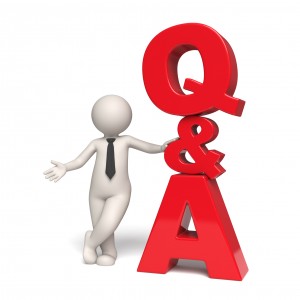 49